New Work & FührungSonderauswertung 2021Sinn und Wertschätzung
Oliver Hasselmann
Vertrauen & Kontrolle
Mit steigendem Homeoffice-Anteil verbessert sich die Erreichbarkeit
„Die Erreichbarkeit der Teammitglieder ist gut“ (Mobil Arbeitende gesamt, n = 853)
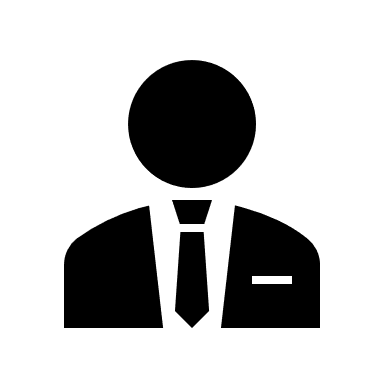 Führungs-kräfte
Prozent
trifft zu
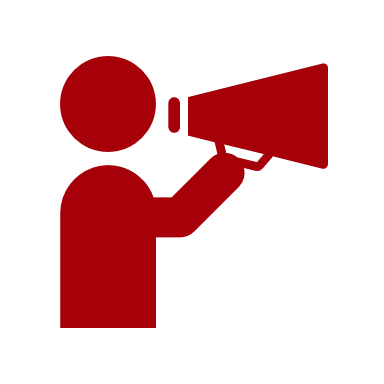 53 %
ohneFührungs-verantwortung
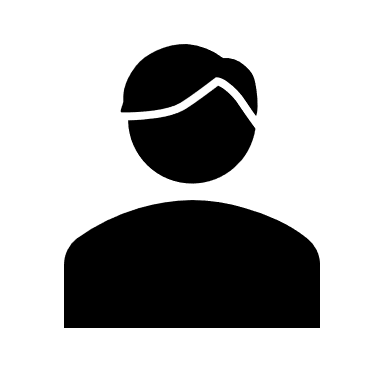 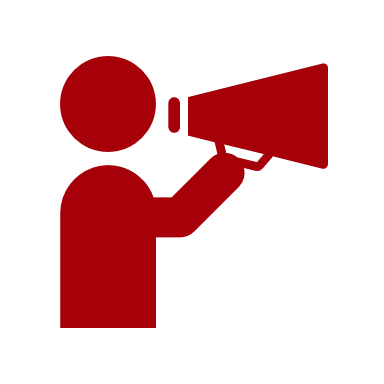 48 %
[Speaker Notes: Je größer der Homeofficeanteil, desto besser die Erreichbarkeit – es kann vermutet werden, dass dies aufgrund ständiger Erreichbarkeit, nicht klar geregelter Abwesenheitszeiten sowie dem Vermischen von Beruf und Privatleben zustande kommt. Hinzu kommt, dass oftmals im Homeoffice Überstunden geleistet werden.]
Vertrauensverhältnis
53 % - Gutes Vertrauensverhältnis zudirekter Führungskraft
28 % - Gutes Vertrauensverhältnis zudirekter Führungskraft
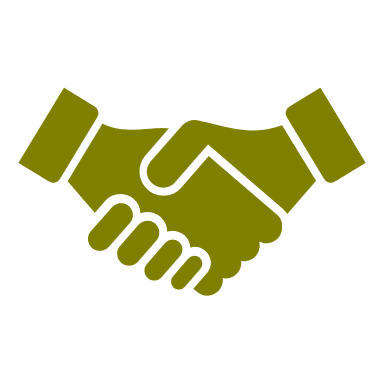 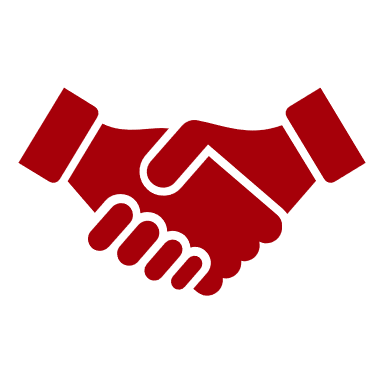 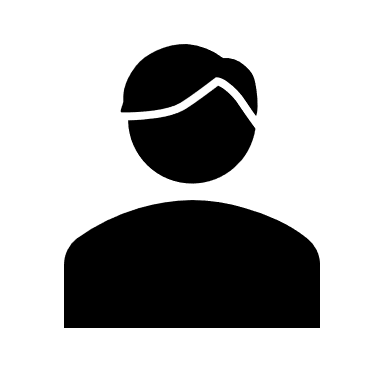 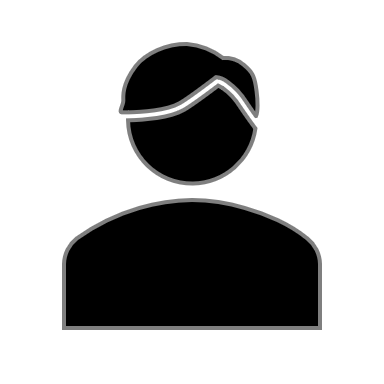 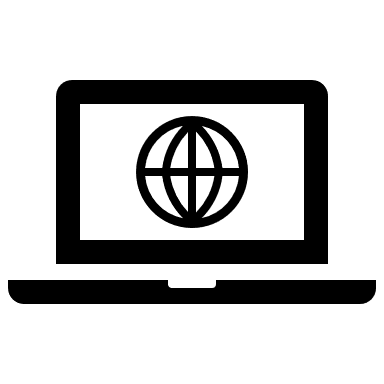 Mobil
n = 853
Präsenz
n = 957
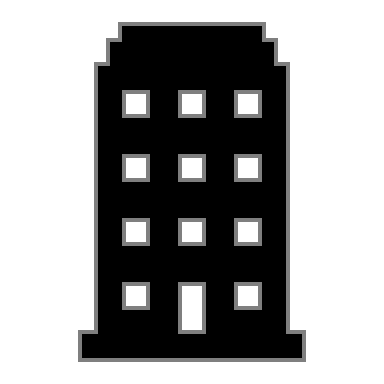 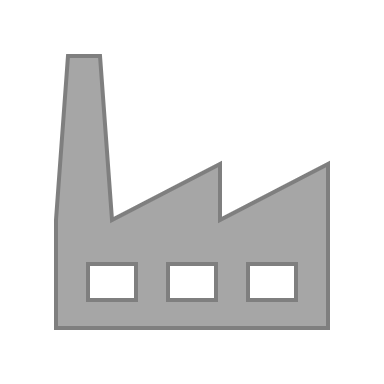 58 % - Im Team vertrauenwir uns gegenseitig.
42 % - Im Team vertrauenwir uns gegenseitig.
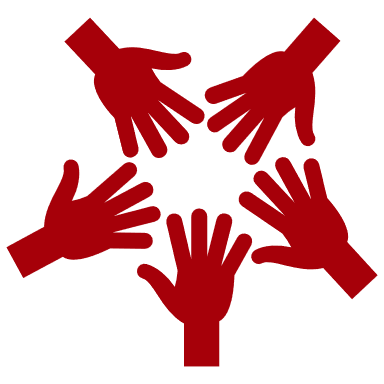 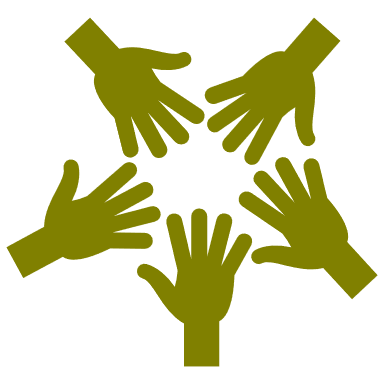 58 % - Gutes Vertrauensverhältnis zudirekter Führungskraft
49 % - Gutes Vertrauensverhältniszu direkter Führungskraft
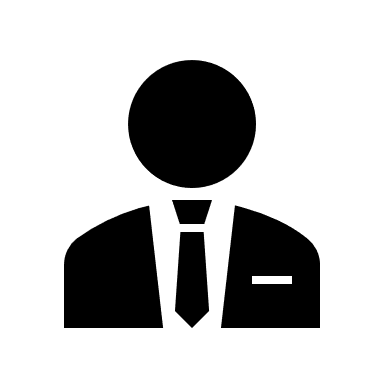 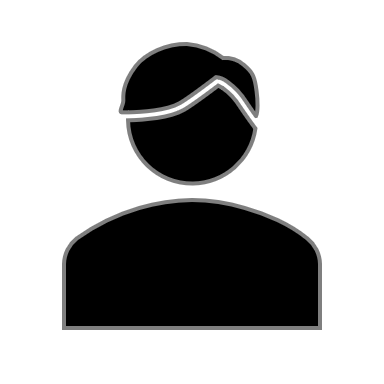 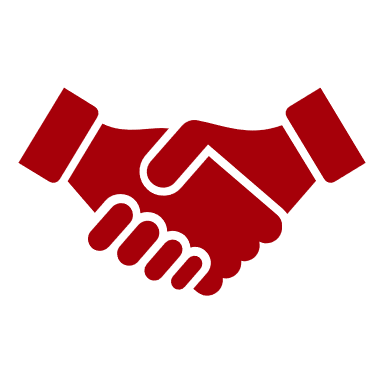 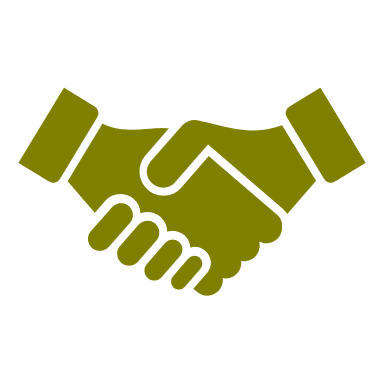 Führung
n = 334
Beschäftigt
n = 519
61 % - Im Team vertrauenwir uns gegenseitig.
56 % - Im Team vertrauenwir uns gegenseitig.
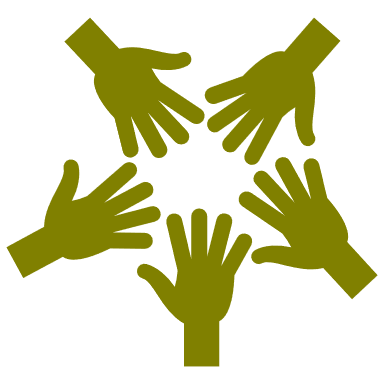 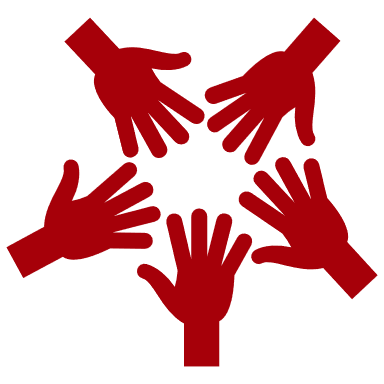 trifft zu
[Speaker Notes: Die entsprechenden Fragen lauten:
Zu meinem direkten Vorgesetzten besteht ein gutes Vertrauensverhältnis.
Im Team vertrauen wir uns gegenseitig.
Mobil Arbeitende: n= 853
Präsenz Arbeitende: n= 957
Führungskräfte, mobil: n= 334
Beschäftigte, mobil: n= 519]
Vertrauen auf Distanz herstellen
„Ich kann auch auf Distanz die persönliche Bindung zu meinen Teammitgliedern herstellen.“
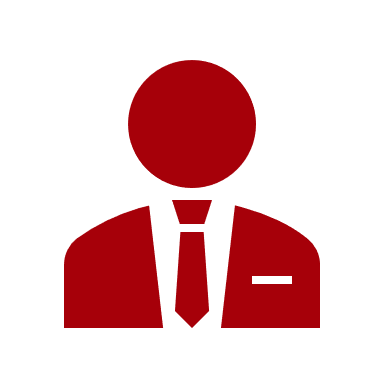 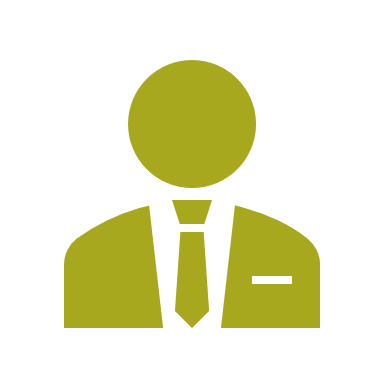 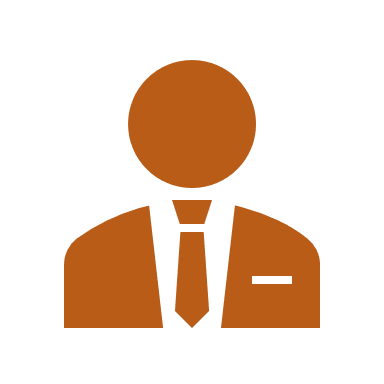 14 %
40 %
46 %
trifft nicht zu
teilweise
voll und ganz
Mobil arbeitende Führungskräfte (n = 334)
[Speaker Notes: Mobil arbeitende Führungskräfte (n = 334)]
Kontrolle spielt auch eine Rolle
„Ich verspüre mehr Kontrolle durch meinen direkten Vorgesetzten“
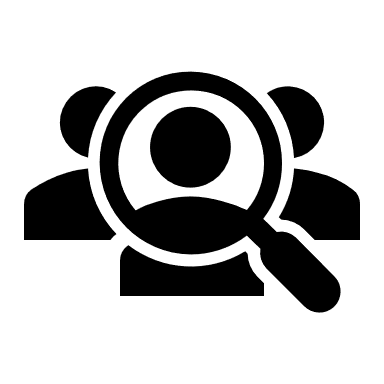 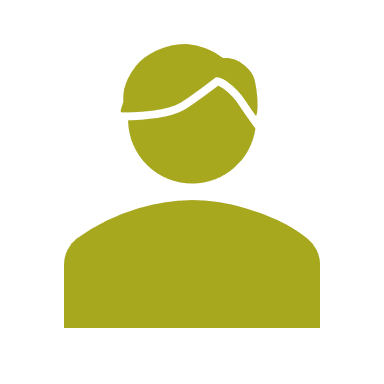 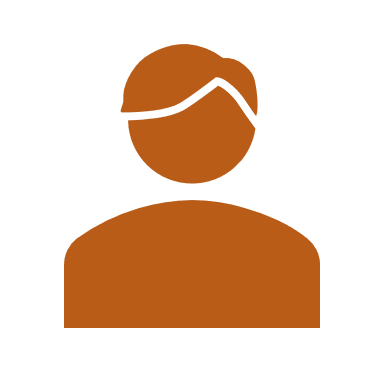 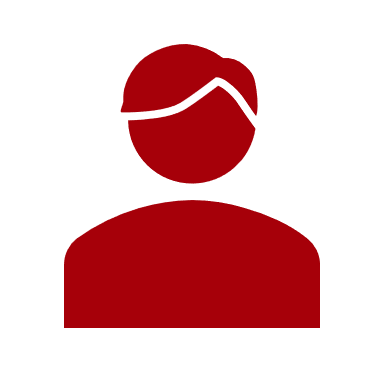 67 %
25 %
8 %
trifft nicht zu
teilweise
voll und ganz
Mobil arbeitende Beschäftigte ohne Führungsverantwortung (n = 519)
[Speaker Notes: Mobil arbeitende Beschäftigte ohne Führungsverantwortung (n = 519).]
Mehr Eigenverantwortung bei mobiler Arbeit
Prozent
„Ich kann selbst entscheiden, wie ich meine Aufgaben erledige“
Mehr Handlungs- und Entscheidungsspielraum bei mobiler Arbeit
Prozent
„Ich habe mehr Handlungs- und Entscheidungs-spielraum“
Anerkennung und Wertschätzung
Ein Viertel der Befragten ohne Anerkennung
„Meine Arbeit bringt mir Anerkennung“ (nur Beschäftigte ohne Führungsverantwortung)
ohneFührungs-verantwortung
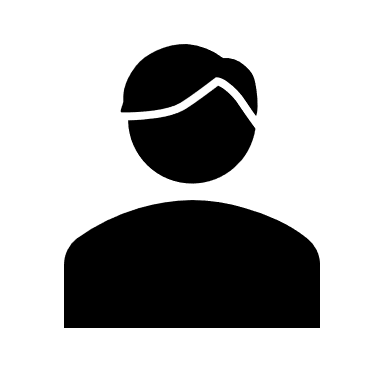 Prozent
n = 1.282
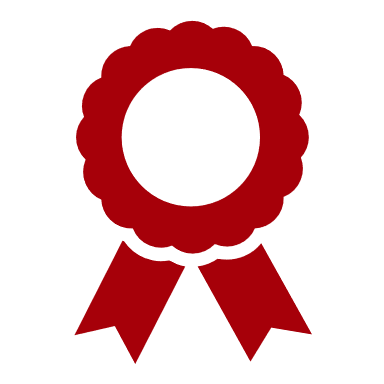 Unterstützung durch Vorgesetze und Teammitglieder
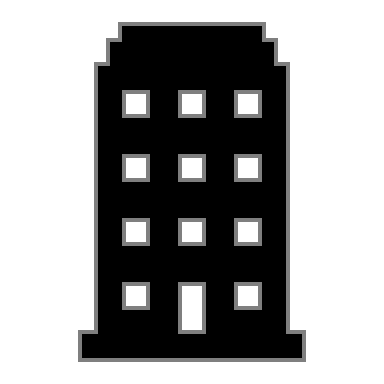 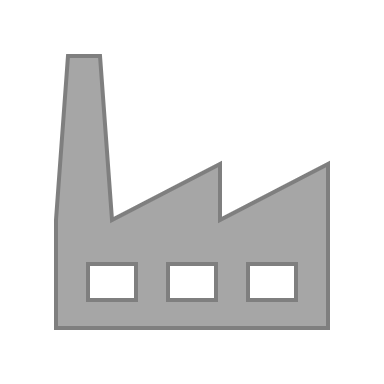 47 % - In meiner Arbeitwerde ich von meinemTeam unterstützt.
41 % - In meiner Arbeitwerde ich von meinemTeam unterstützt.
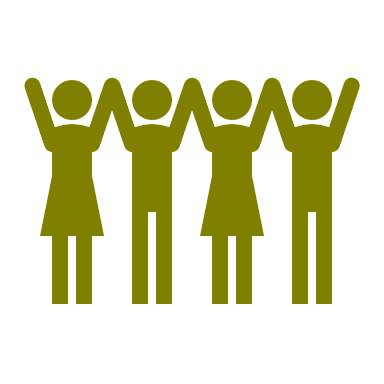 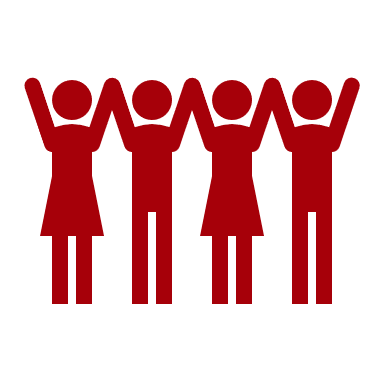 Mobil
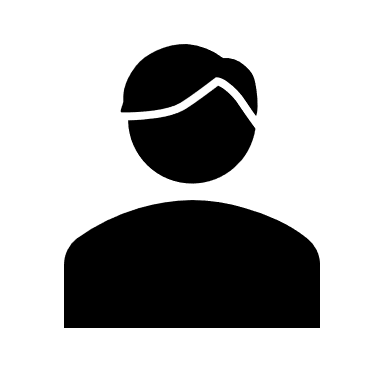 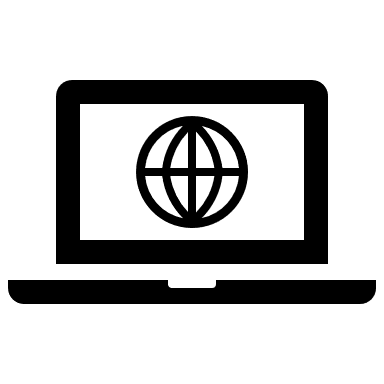 Präsenz
34 % - In meiner Arbeitwerde ich von meinerFührungskraft unterstützt.
29 % - In meiner Arbeitwerde ich von meinerFührungskraft unterstützt.
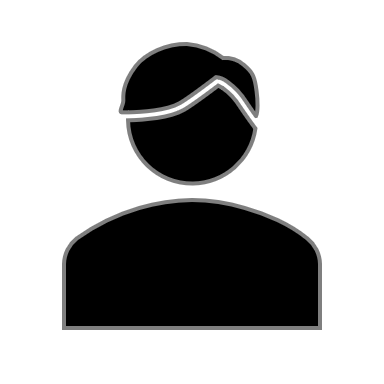 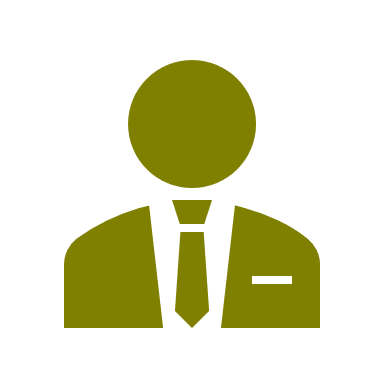 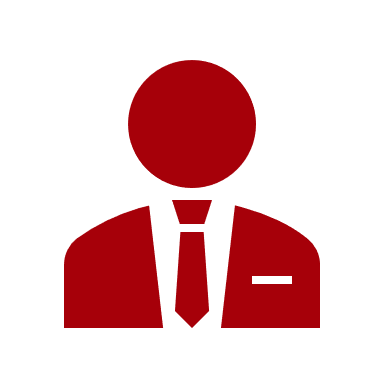 trifft zu
[Speaker Notes: Die entsprechenden Fragen lauten:
In meiner Arbeit werde ich von meiner Führungskraft unterstützt
In meiner Arbeit werde ich von Kollegen und Kolleginnen unterstützt]
Mehr Unterstützung durch Kolleginnen und Kollegen
Prozent
Sinn & Authentizität
Sinn fördert die Arbeitsmotivation
„Für meine Arbeitsmotivation benötige ich insbesondere das Gefühl, etwas Sinnvolles zu tun“ (nur Antwort „Trifft nicht zu“)
2019: n = 2.000
2021: n = 1.800
Prozent
Sinn und Arbeitsmotivation
„Für meine Arbeitsmotivation benötige ich insbesondere das Gefühl, etwas Sinnvolles zu tun“ (nur Antwort „Trifft zu“)
Prozent
Fazit
Viele Befragte sind auf einem guten Weg – Kommunikation, Erreichbarkeit, Handlungsspielraum, Unterstützung und Wertschätzung sind bei mobiler Arbeit gut ausgeprägt.
Bei ebenso vielen Befragten gibt es jedoch noch deutliche Verbesserungspotentiale in diesen Bereichen.
Insgesamt ergeben sich für das BGM daraus wichtige Handlungsfelder, die eine ganzheitliche Herangehensweise erfordern.
weiter zu…
Befragung & Methodik
Mobile Arbeit& Homeoffice
Digital Leadership
https://www.iga-info.de/veroeffentlichungen/
Ressourcen & Belastungen
Thema „New Work“
Format „Arbeitshilfen“